ГБОУ ДОД НАО «Ледовый дворец спорта для детей и юношества «ТРУД»
ЧЕРЛИДИНГ –
 современно,
 доступно, 
актуально!
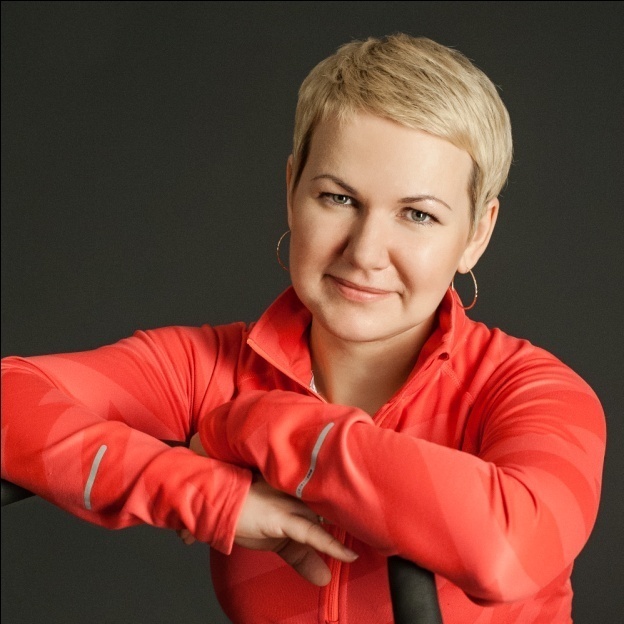 Хабарова Инна Михайловна, 
педагог дополнительного образования
г. Нарьян-Мар
2015 год
Значение слова черлидинг:«cheer» – это одобрительное призывное восклицание«lead» - вести, управлять
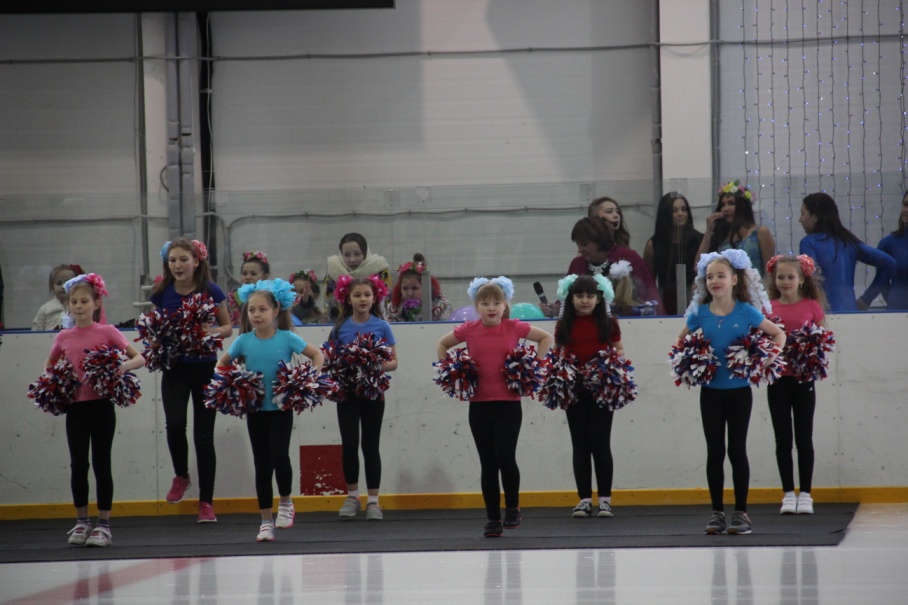 Черлидинг - это вид спорта который сочетает в себе элементы шоу и зрелищных видов спорта (спортивные танцы, гимнастика, акробатика), выстроенных в программу по определенным правилам.
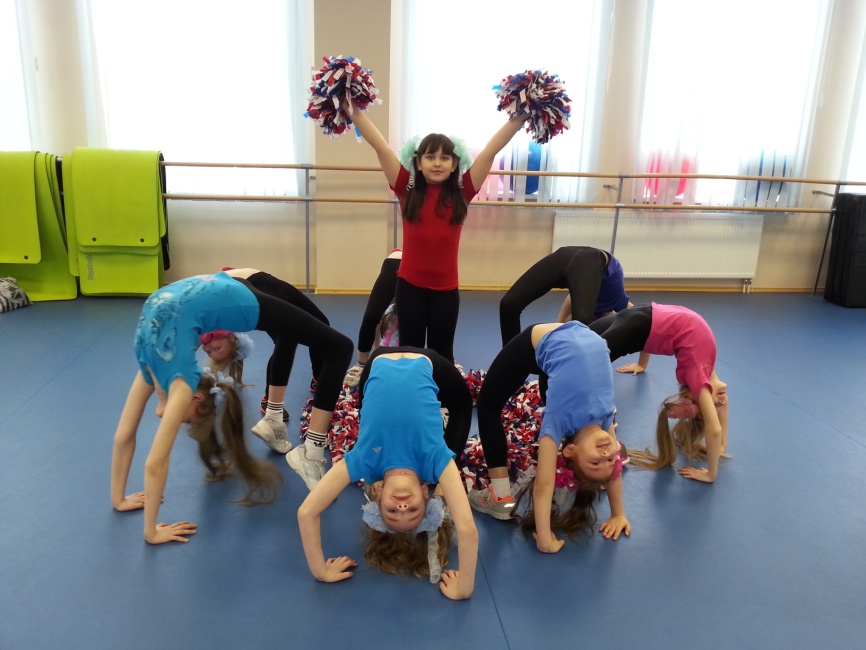 Содержание программы
Цель: 
содействовать физическому развитию и укреплению здоровья учащихся
Актуальность программы: 
возрождение массового спорта -важнейшего фактора пропаганды здорового образа жизни
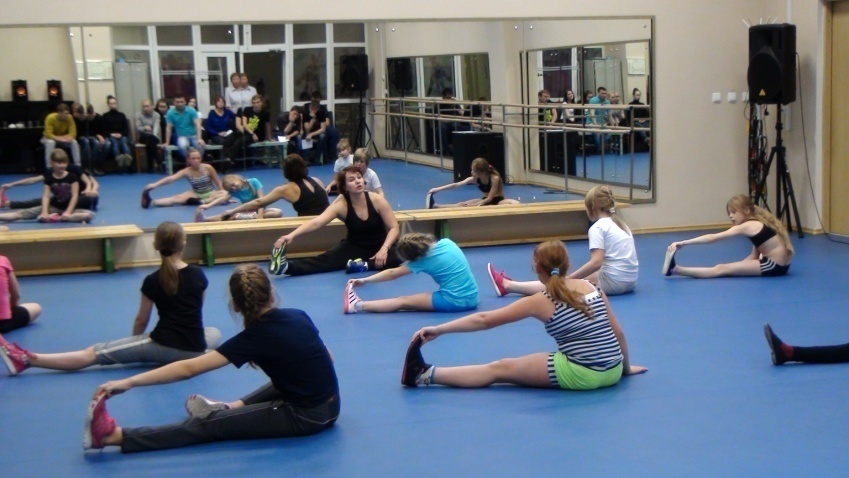 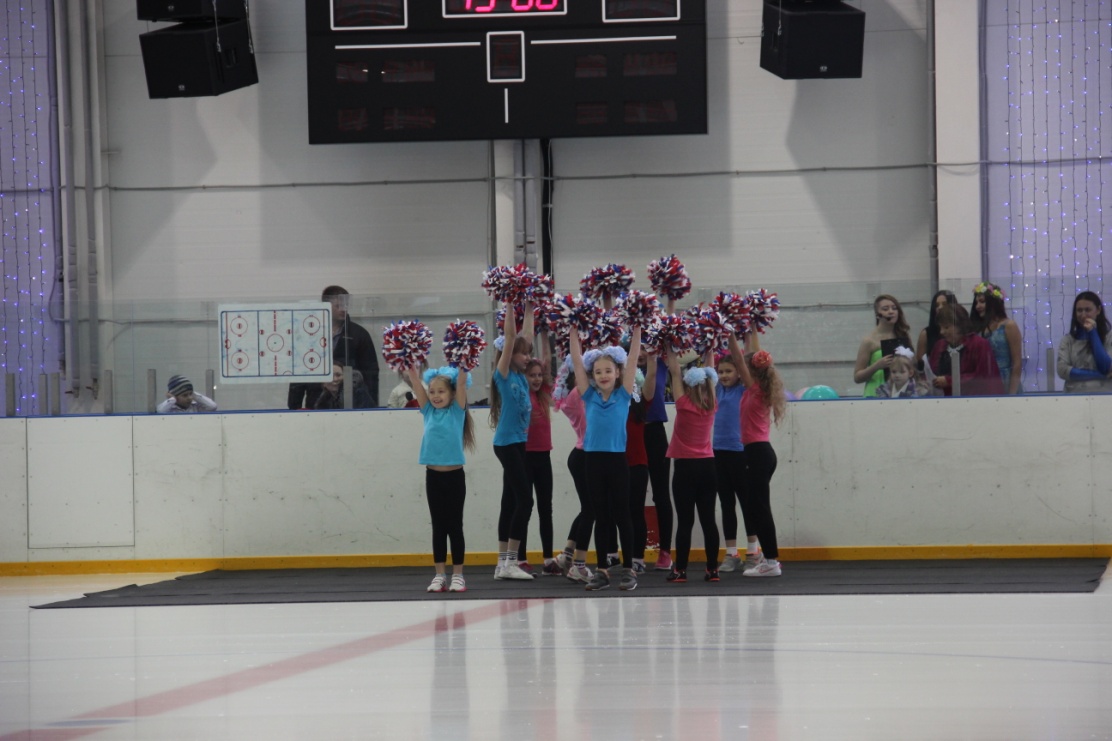 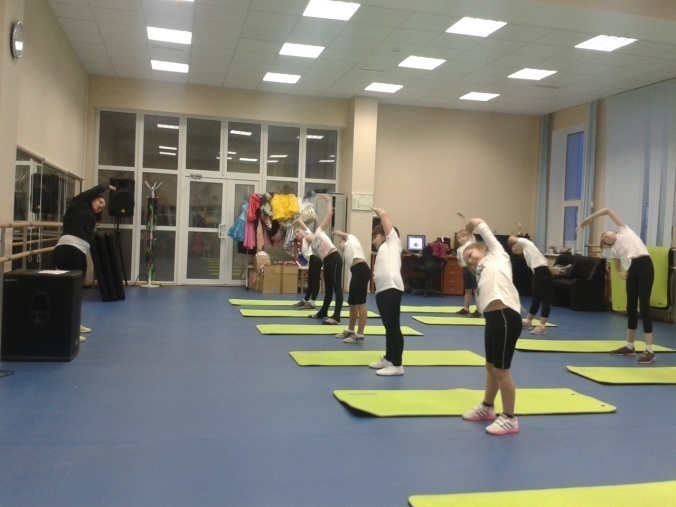 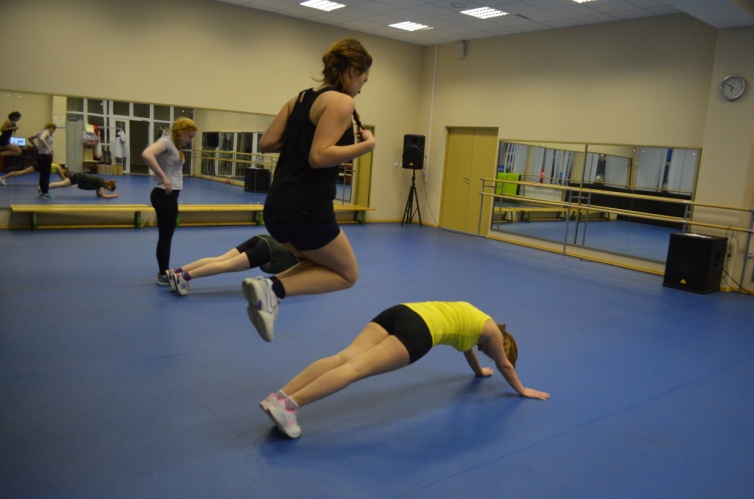 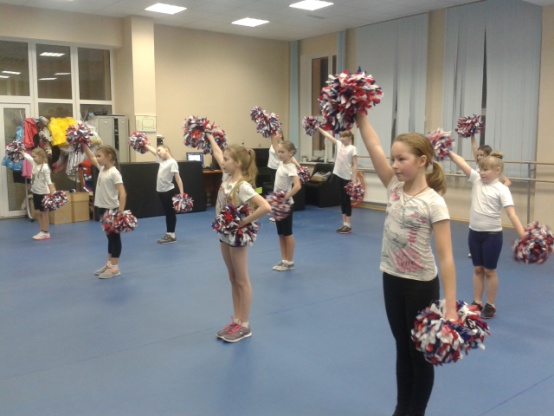 Задачи программы и пути реализации:
Задачи первого года: 
Ознакомить с техникой безопасности  на занятиях по черлидингу
Научить базовым элементам
Создать команду 
	(воспитать командный 
	дух)
Пути реализации: 
Регулярные занятия, обучение технике выполнения базовых упражнений, разучивание танцевальной программы 

Ожидаемый результат: 
знание занимающимися основ черлидинга (история, базовые элементы), умение работать в коллективе
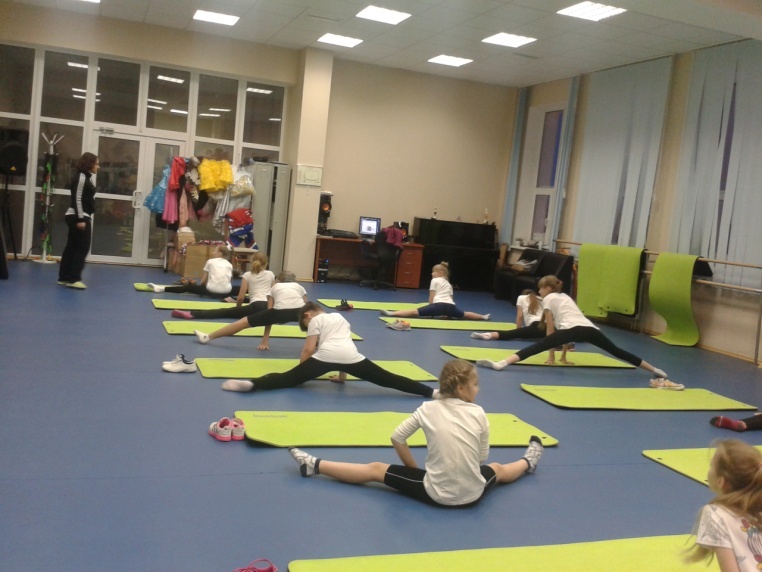 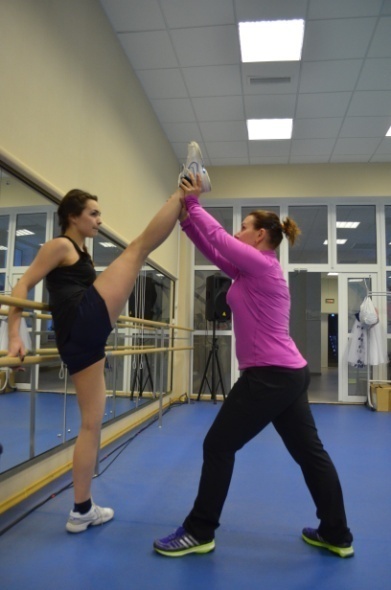 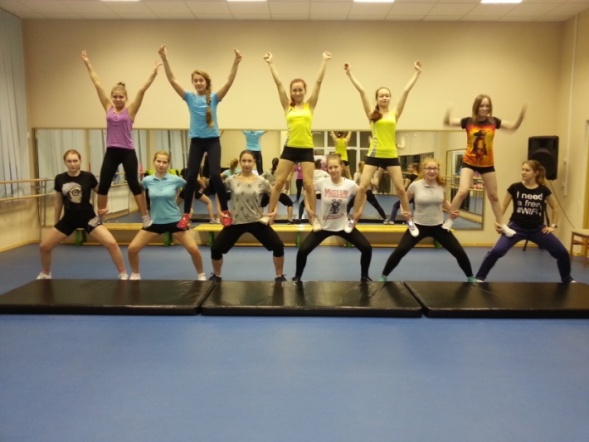 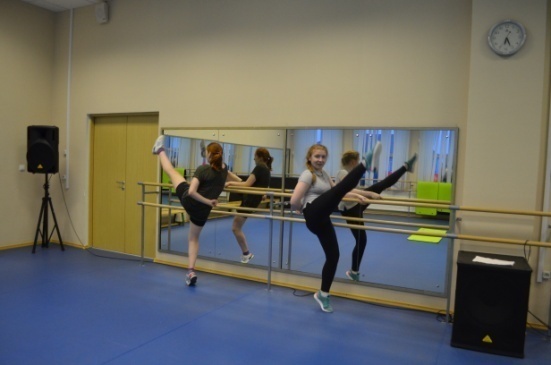 Задачи второго года: 
Научить основам программ «Чир» и «Данс»
Развить координацию, акробатические навыки. 
Воспитать коммуникативные навыки.
Пути реализации : 
регулярные тренировки
тестирование, участие в соревнованиях, массовых мероприятиях
 Ожидаемый результат: 
Уметь различать программы «Чир» и «Данс»
Знать технику построения стантов, пирамид
 Знать правила самоконтроля
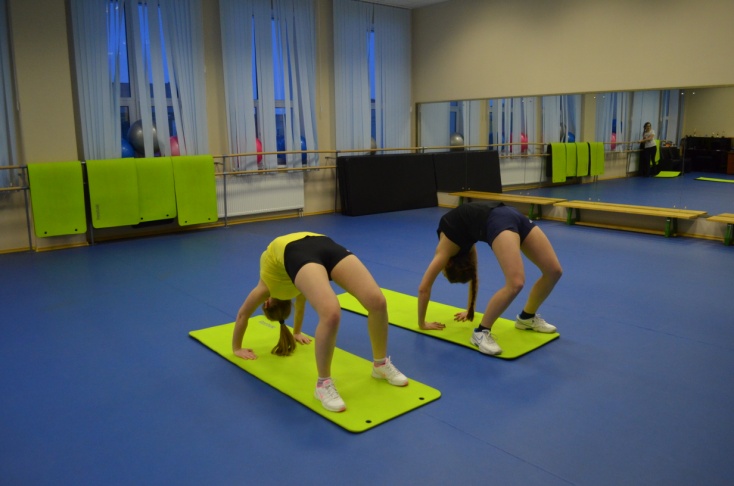 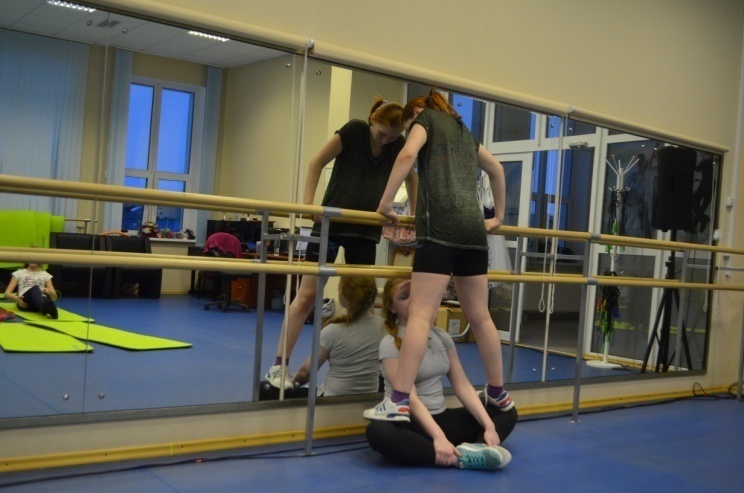 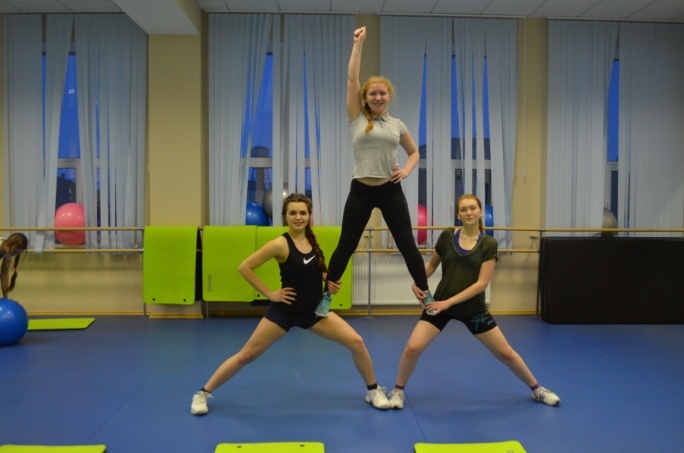 Задачи
 третьего-четвертого года: 
Оказание доврачебной помощи, меры профилактики травм 
Научить основам построения чир-программ, схемам перестроения 
Воспитать чувство ответственности
Пути реализации : 
регулярные тренировки -тестирование 
участие в соревнованиях, массовых мероприятиях 
Ожидаемый результат: 
Знать чир-прыжки низкого и высокого уровня, технику их выполнения, страховку 
Построение сложных пирамид 
Уметь самостоятельно составлять программу
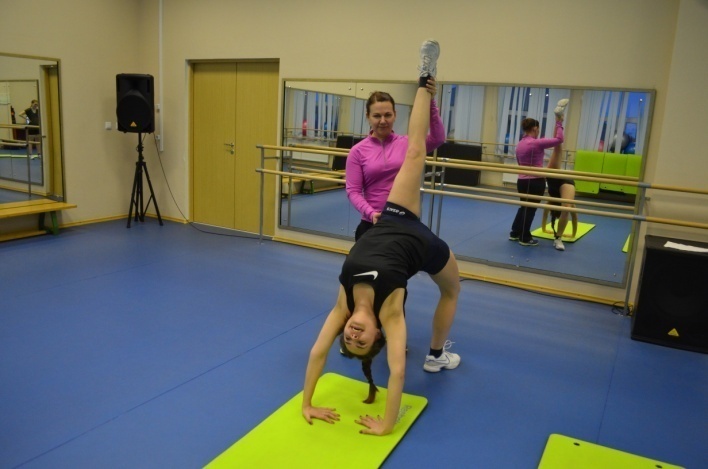 Формы и методы организации деятельности
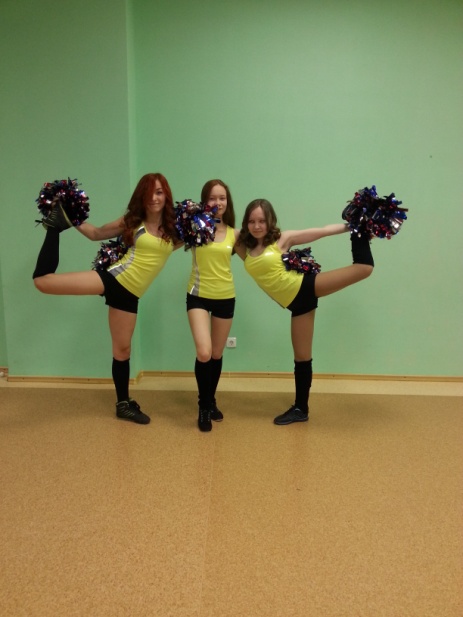 Групповые занятия,
Беседы, сообщения,
Посещение массовых мероприятий, соревнований;
Просмотр видеоматериалов
Участие в соревнованиях, конкурсах, 
  фестивалях
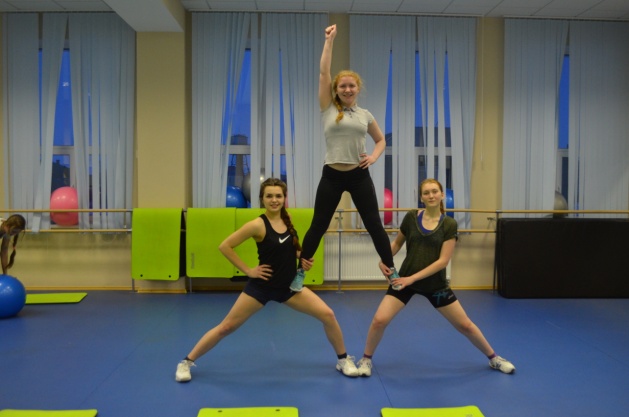 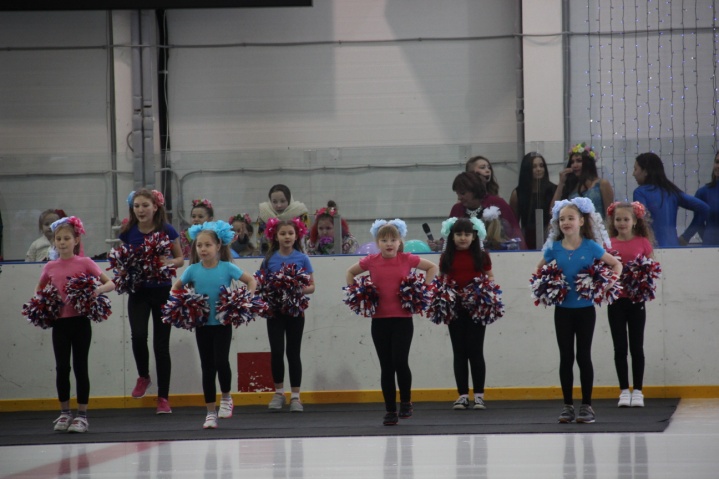 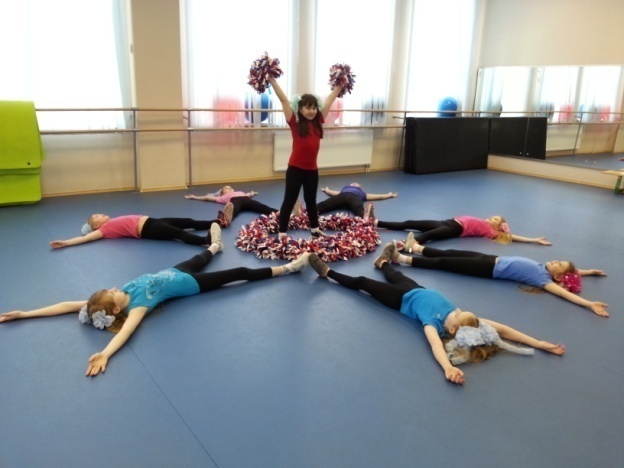 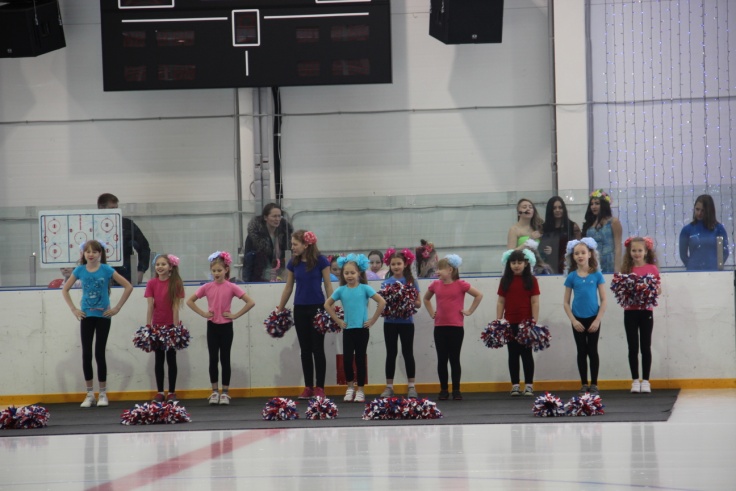 Ожидаемые результаты
общая физическая подготовка и начальное развитие всех специальных физических качеств. 
техническая подготовка черлидера 
основы культуры здорового образа жизни и гармоничного развития 
воспитание навыков коллективного творчества и толерантного отношения к 
   участникам команды, 
   к сопернику
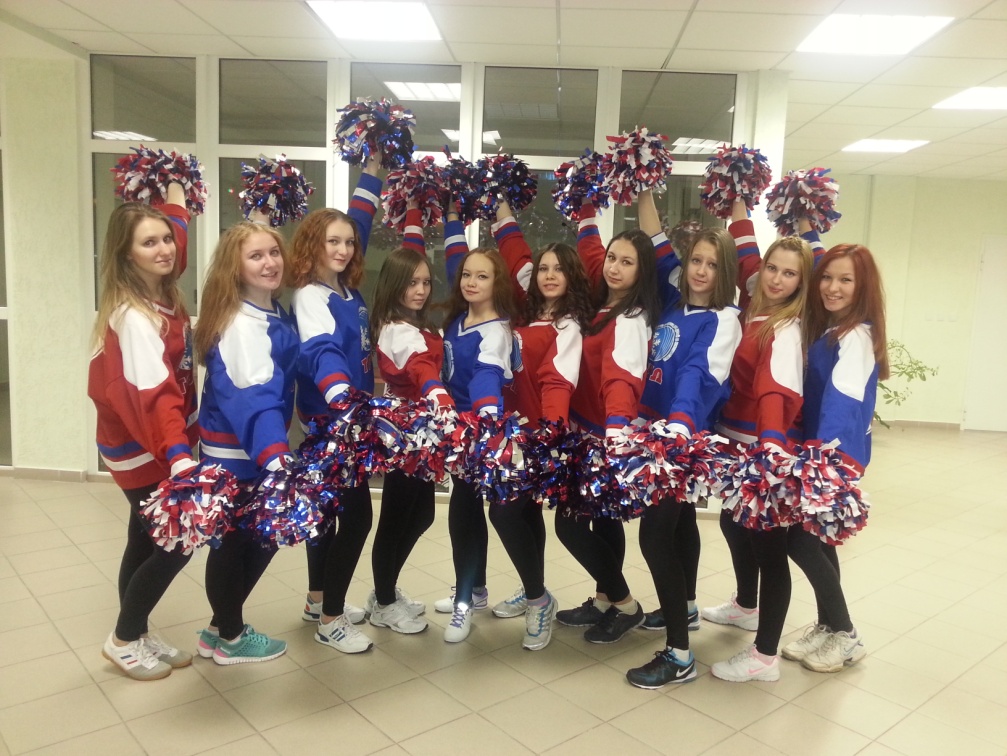 Очень важна
мотивация для занятий!
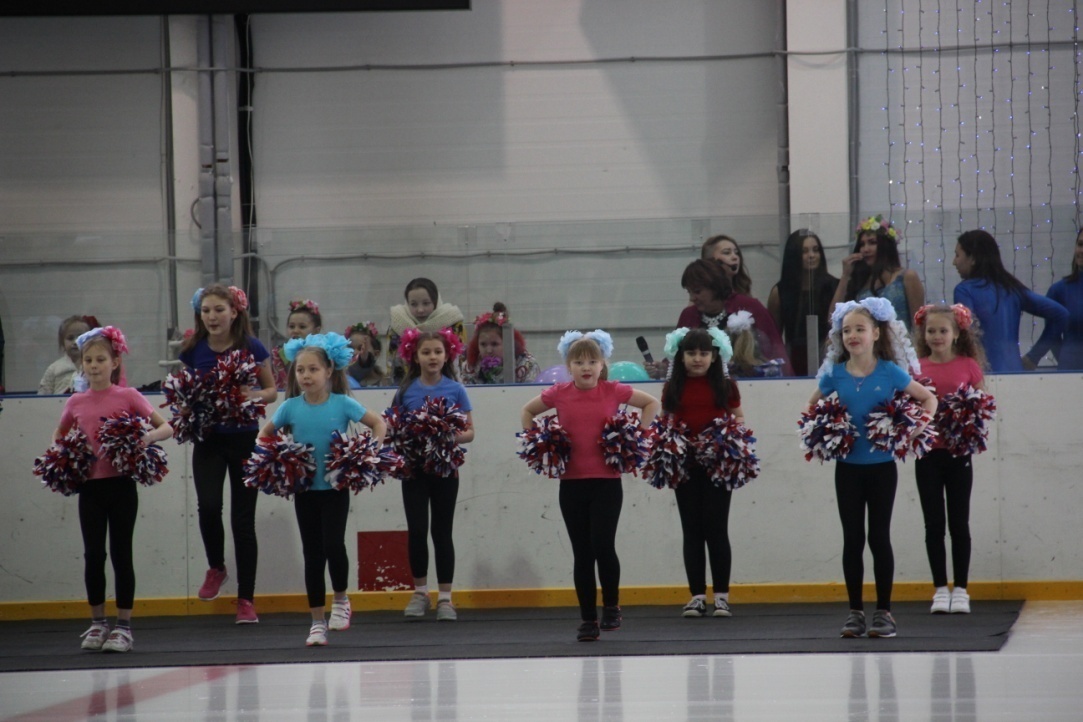 Успех – важная составляющая счастья, к которому стремится каждый из нас!
Занятия черлидингом способны отвлечь от негативных эмоций и настроить на положительный результат, повысить жизненный тонус, самореализоваться и быть успешным!
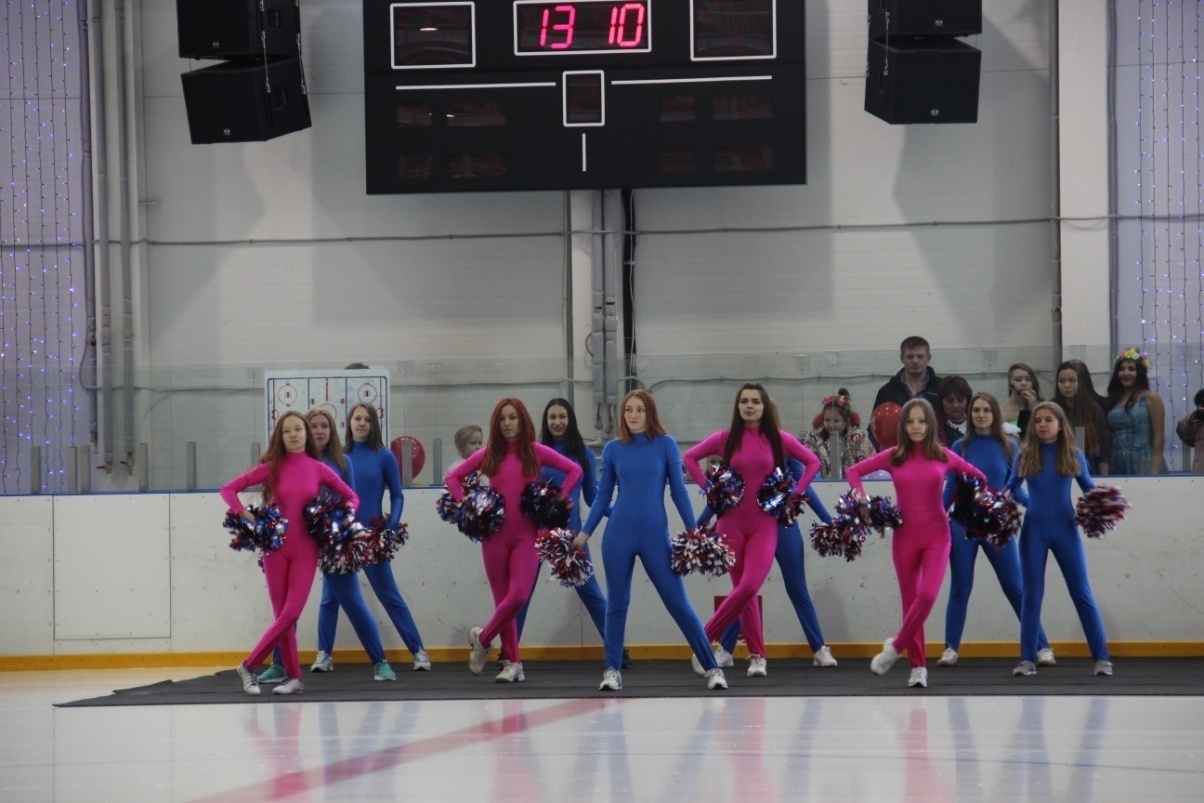 Спасибо за внимание!
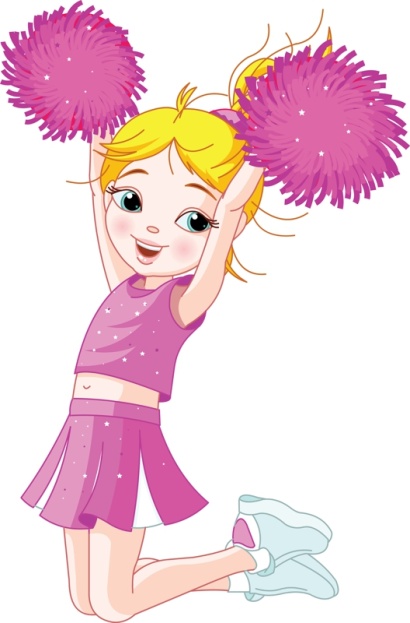 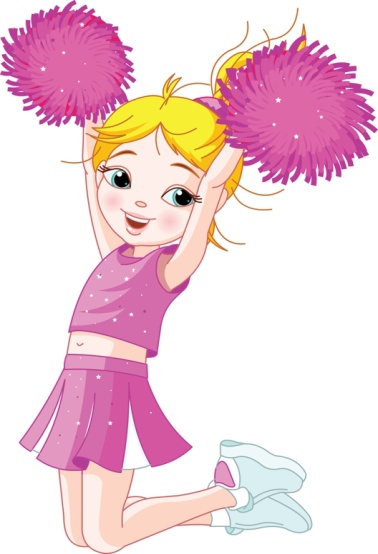 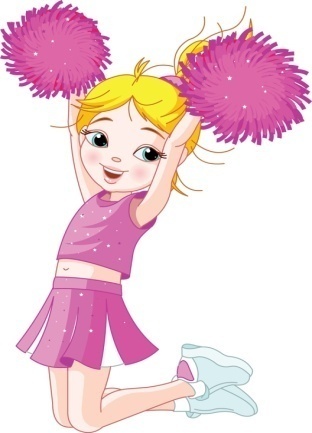 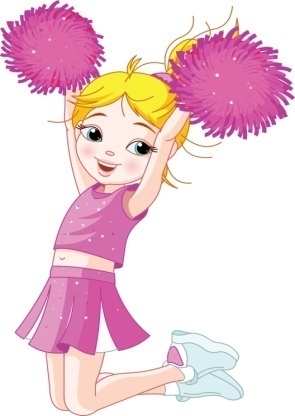 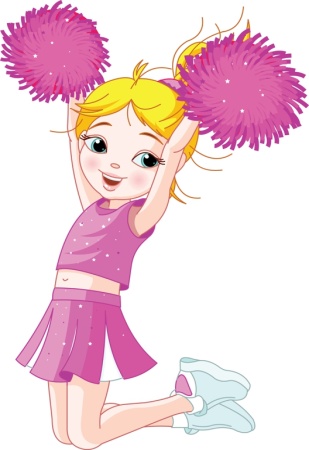